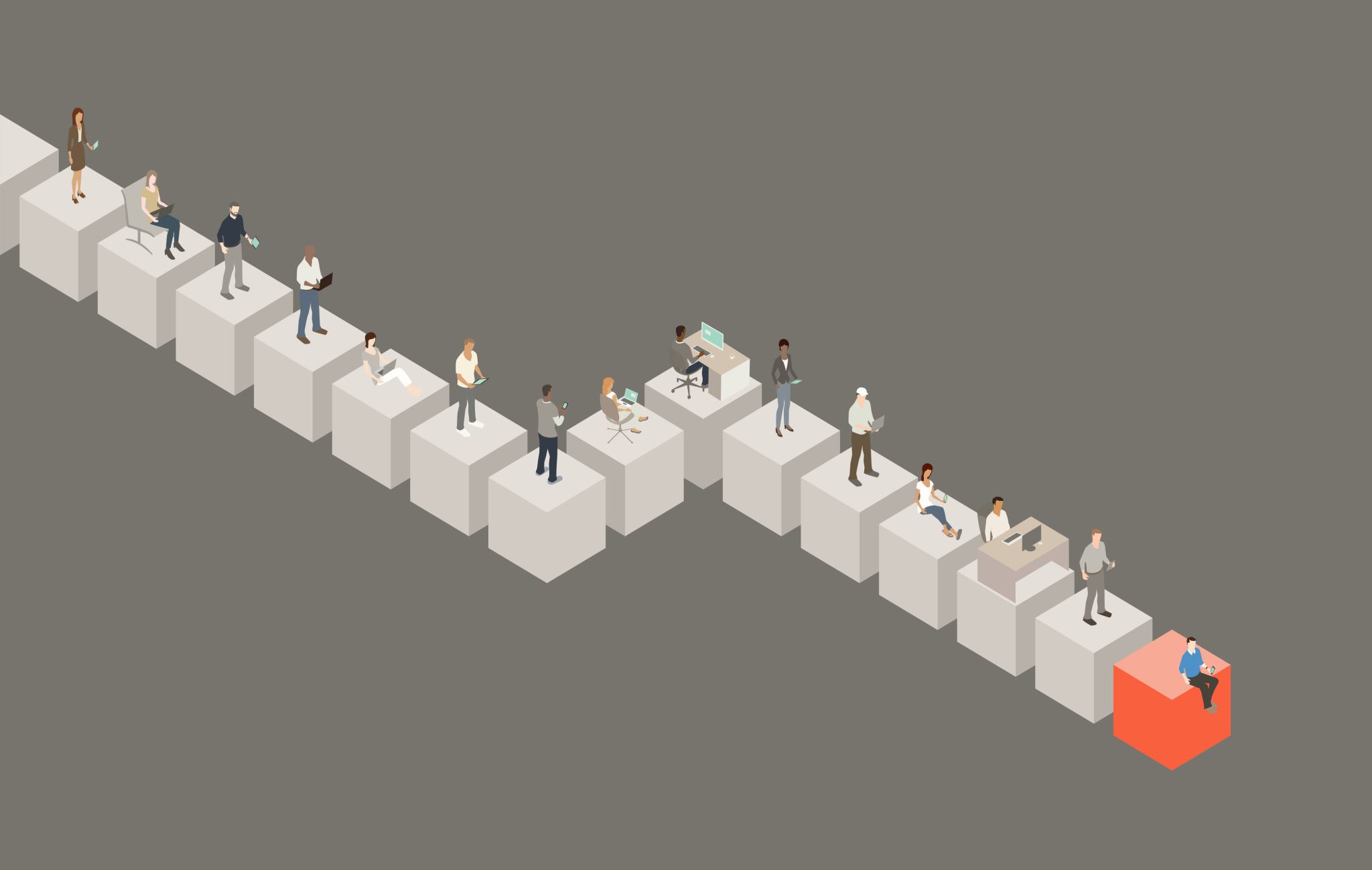 Prezentace v semináři
Metodologický exkurz
Kombinace požadavků
Příprava
Formulace cíle
Výběr textu a jeho argumentace
úryvek textu

(promyšlení strategie práce s úryvkem)

formulace otázek, kterými sleduji/sledujeme svůj cíl
Pracovní list
Formulace otázek
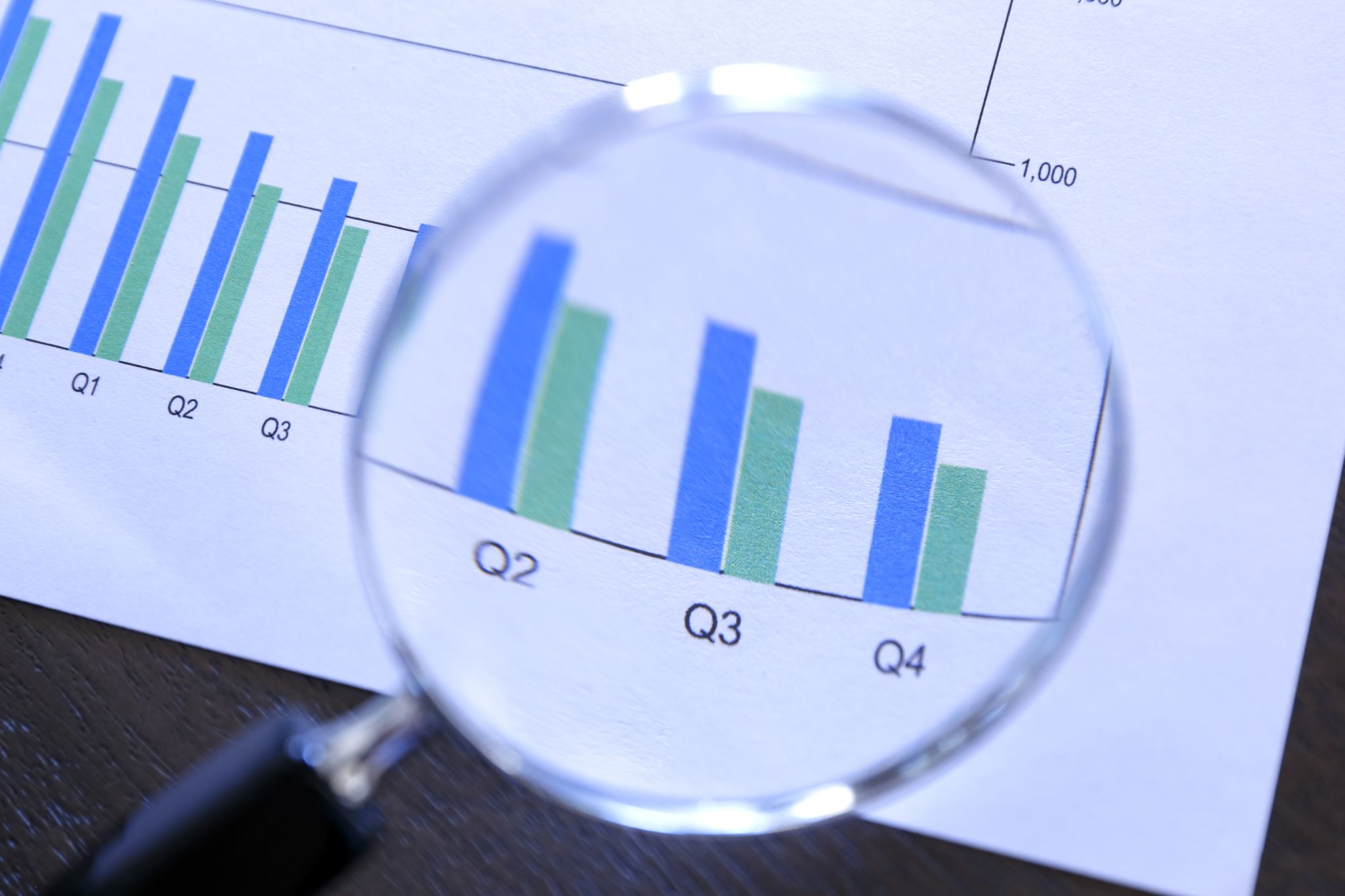 Zdroje, rešerše, hledání zdrojů
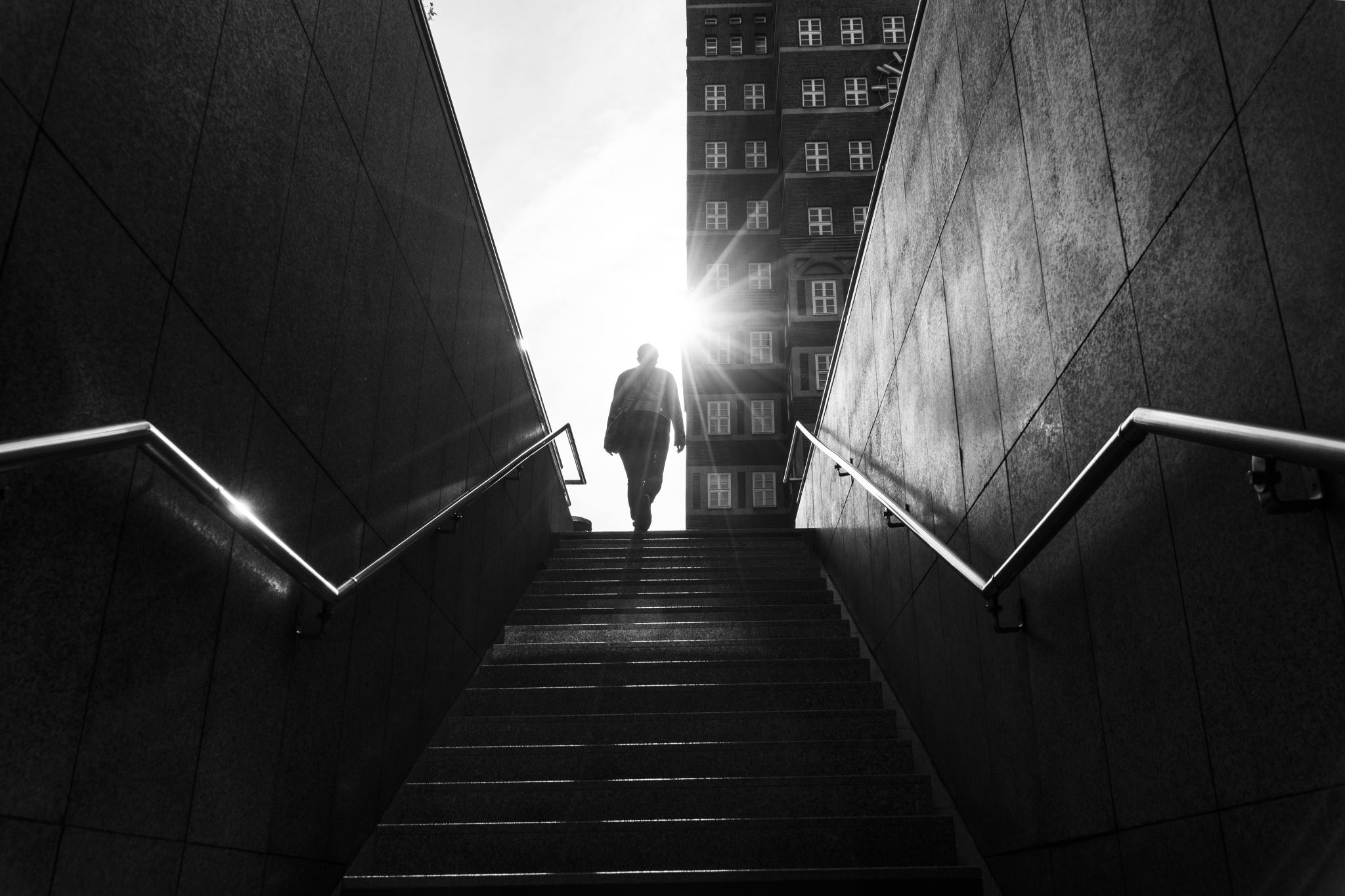 ProblémyCo mě / nás potkalo na cestě při přípravě
InspiraceJak lze dále rozvíjet
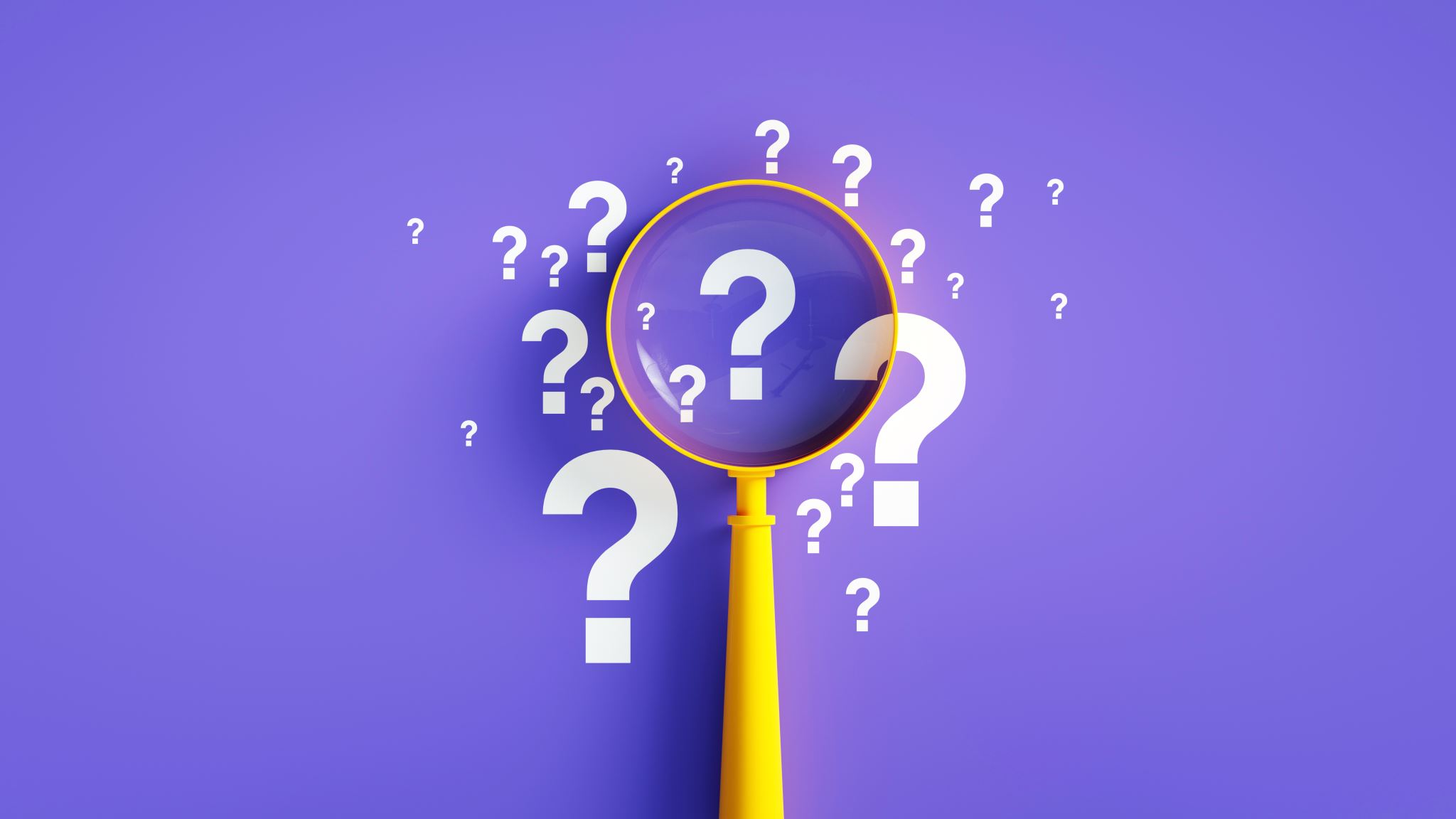 Co jsem postrádal/a a co postrádámJak potřebuji podpořit?